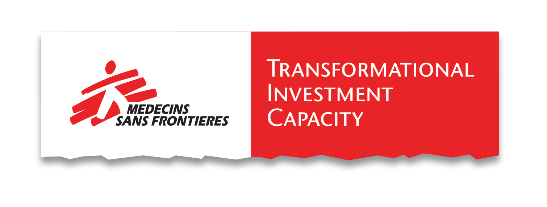 TIC PROJECT STATUS REPORT
PLAN
EXECUTE
EVALUATE
REVISE
Project Overview
Status Report
Drag and drop the icons in the fields below (On track: project is running as planned - at Risk: potential roadblocks are anticipated/foreseen - Issue: roadblocks are present and impact progress).
On Track
At Risk
Issue
TIC Status Report Template – April 2023
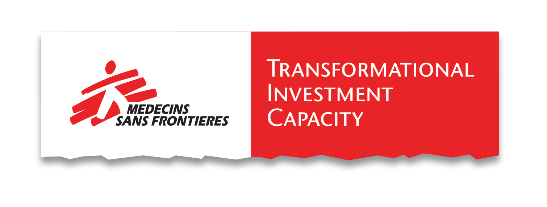 TIC PROJECT STATUS REPORT
PLAN
EXECUTE
EVALUATE
REVISE
TIC Status Report Template - April 2023
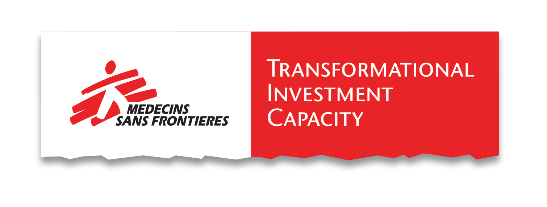 TIC PROJECT STATUS REPORT
PLAN
EXECUTE
EVALUATE
REVISE
Key Milestones and Indicators
Issue
Key Milestones: Significant point or event in a project. List all major project milestones with an update on progress status and deadlines.
Copy and drop the icons in the status column
On Track
At Risk
Risks, Issues and Challenges
Risk / Issue. A risk is a potential issue that may happen. An issue is a problem that has already happened and is blocking progress.
Mitigation:  What was done to mitigate this risk / issue?
TIC Status Report Template - April 2023
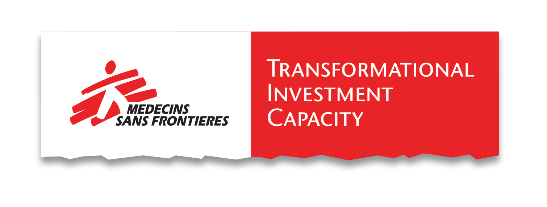 TIC PROJECT STATUS REPORT
PLAN
EXECUTE
EVALUATE
REVISE
Title
Note: add a note or a comment
Do you need some extra space? Feel free to use and rearrange this slide
TIC Status Report Template - April 2023